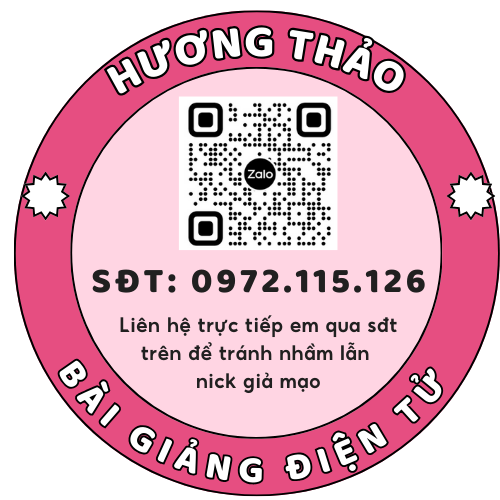 KHỞI ĐỘNG
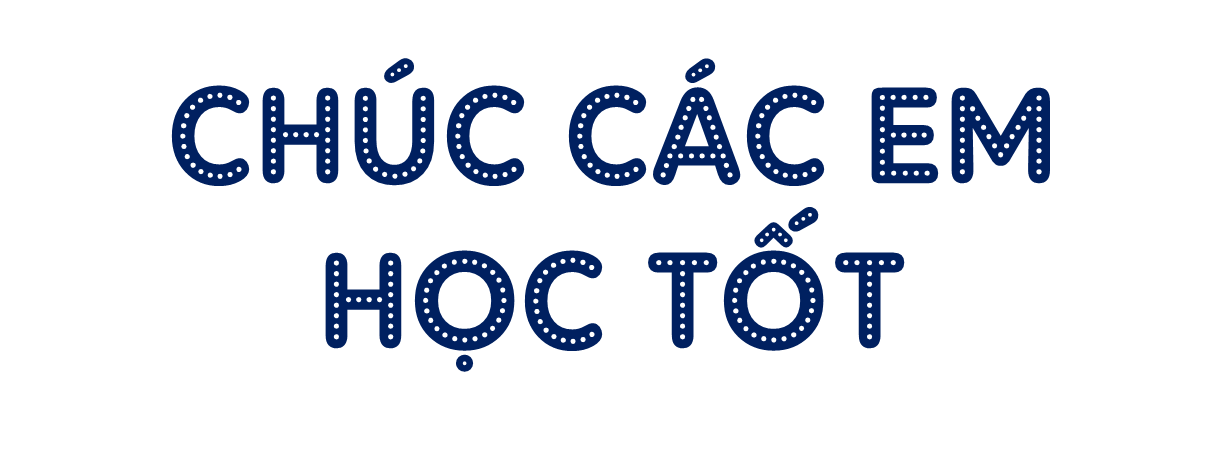 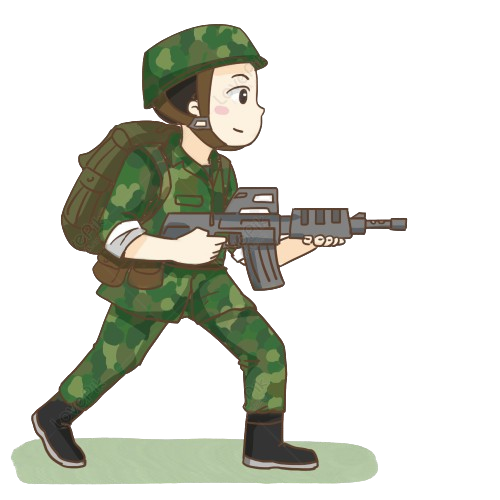